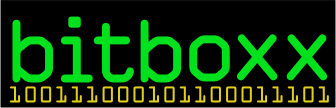 dnnImagehandler dynamic Images for DNN 8.0
Torsten Weggen
Indisoftware GmbH
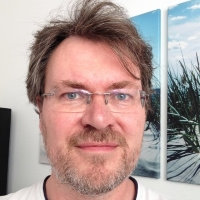 about:me
Torsten Weggen
indisoftware GmbH / Hanover
MVP for DNN 2013 / 2014    
VFP-Framework Developer „webmaxx“
Creator of eBay-tool „auctionbuddy“
Since 2008 DNN / NET-developer
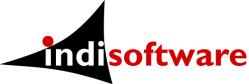 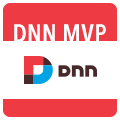 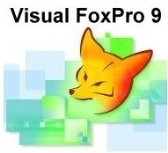 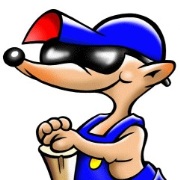 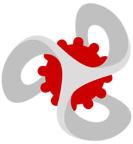 about:hobby
Addicted to Google Augmented reality game „Ingress“
about: family
about: fishing for compliments
Why dnnImagehandler ?
Dynamically resize profilepics and every other image as you need them
Add an effect (Greyscale, rotate, invert,..) to the image
Different sources: filesystem, secure, web 
Extensability: Create your own graphics
Roots – where does it start ?
Microsoft.Web.GeneratedImage
https://aspnet.codeplex.com/releases/view/16449
Microsoft.Web.GeneratedImage
basic-imagehandler created by microsoft to demonstrate the power of ASP.NET in 2008
More framework then real application
But cool concepts: 
Caching (client + serverside)
dynamic pipeline to chain different actions on the image
… and all the magic of System.Drawing
Pipelining
Bitboxx.Web.GeneratedImage
https://bbimagehandler.codeplex.com
Security (no embedding from foreign websites)
Added predefined usable filters
Added special „start images“
Start Images
Image (local, Database or URL)
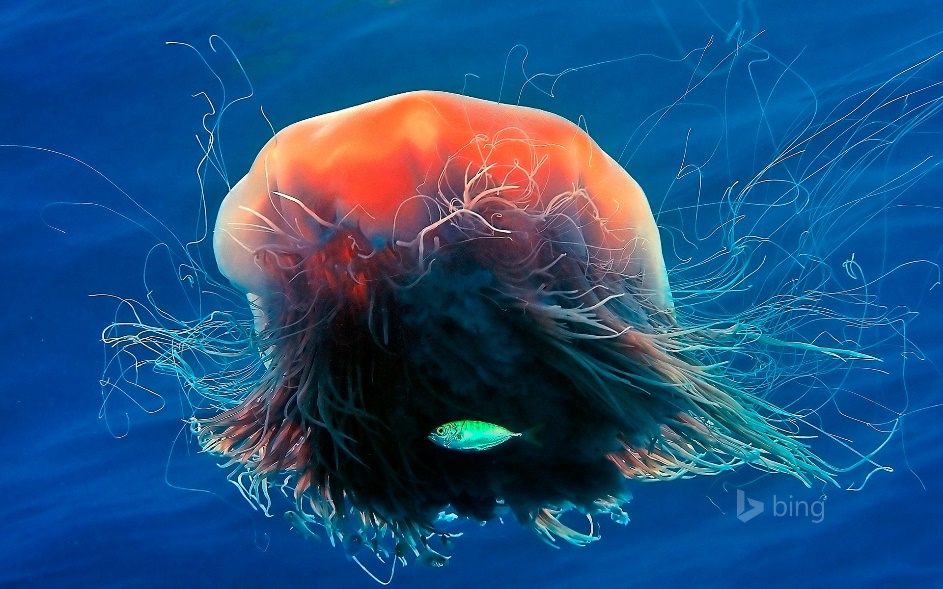 Start Images
Image (local, Database or URL)
Thumbnail of web site
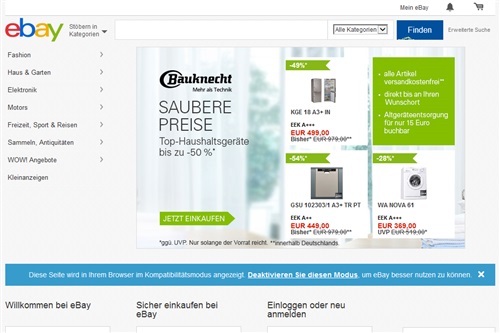 Start Images
Image (local, Database or URL)
Thumbnail of web site
Counter
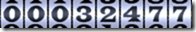 Start Images
Image (local, Database or URL)
Thumbnail of web site
Counter
Percentage marker
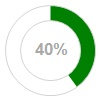 Start Images
Image (local, Database or URL)
Thumbnail of web site
Counter
Percentage marker
Place holder image
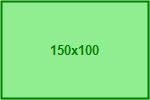 Start Images
upca, ean8, ean13, code39, code128, itf, codabar, plessey, msi, qrcode, pdf417, aztec, datamatrix
Image (local, Database or URL)
Thumbnail of web site
Counter
Percentage marker
Place holder image
Barcode
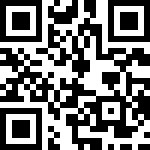 Start Images
Image (local, Database or URL)
Thumbnail of web site
Counter
Percentage marker
Place holder image
Barcode 
Booking schedule
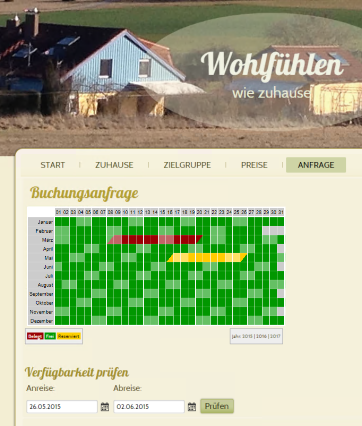 Filters
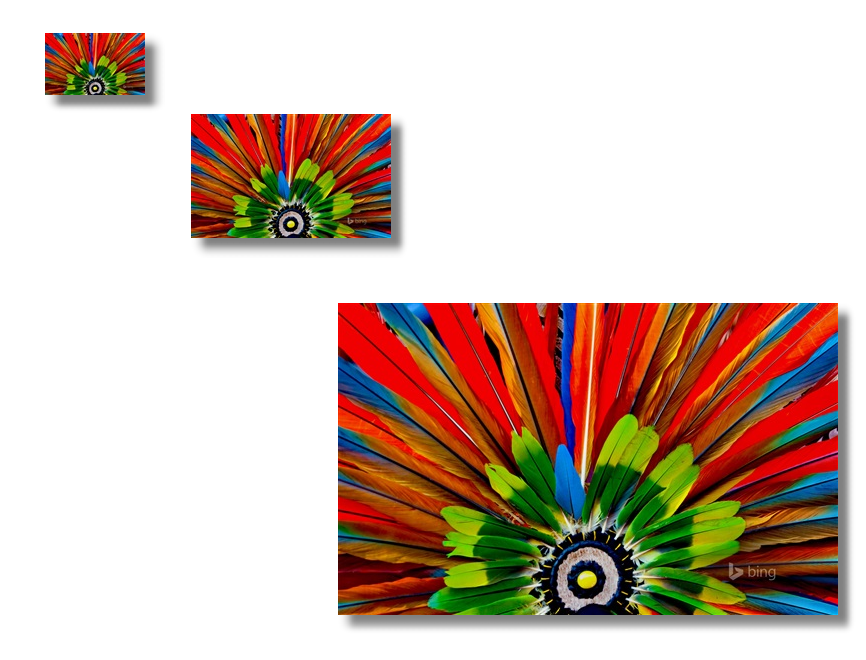 Resize
Filters
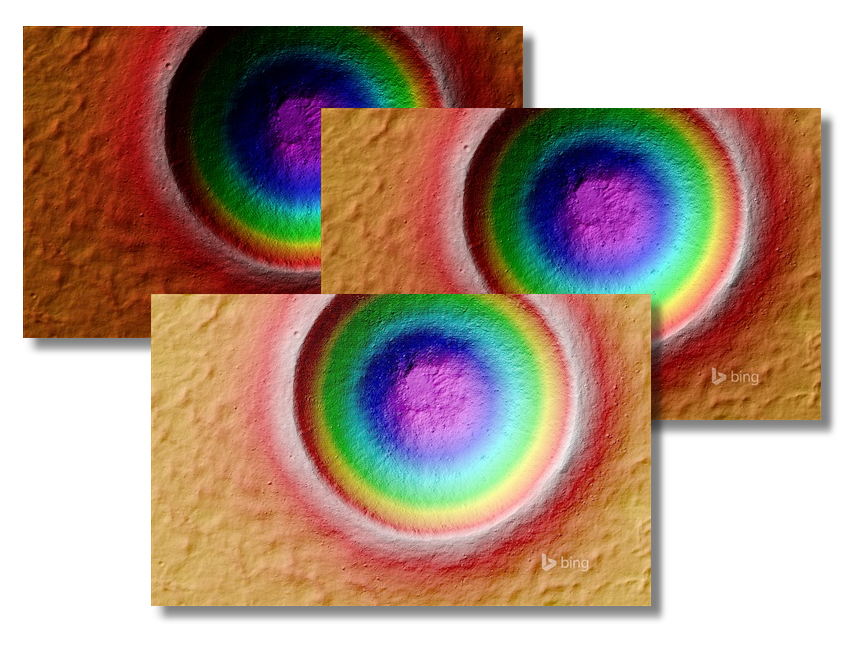 Resize 
Gamma
Filters
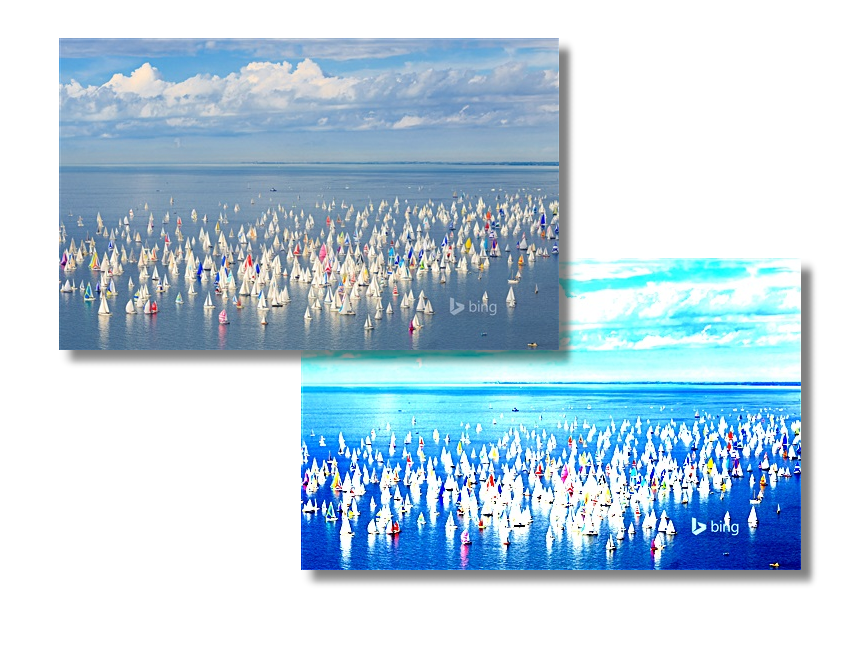 Resize 
Gamma
Contrast
Filters
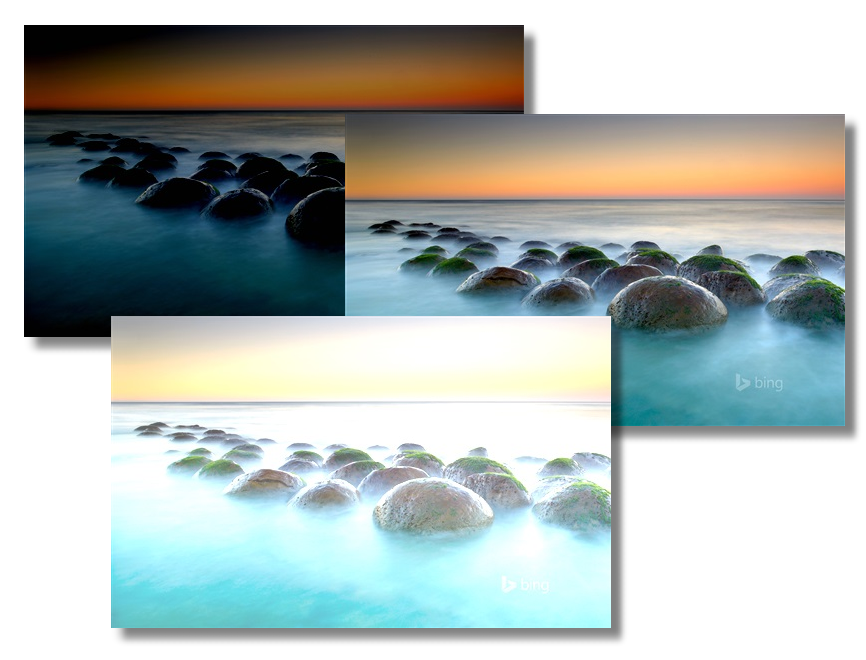 Resize 
Gamma
Contrast
Brightness
Filters
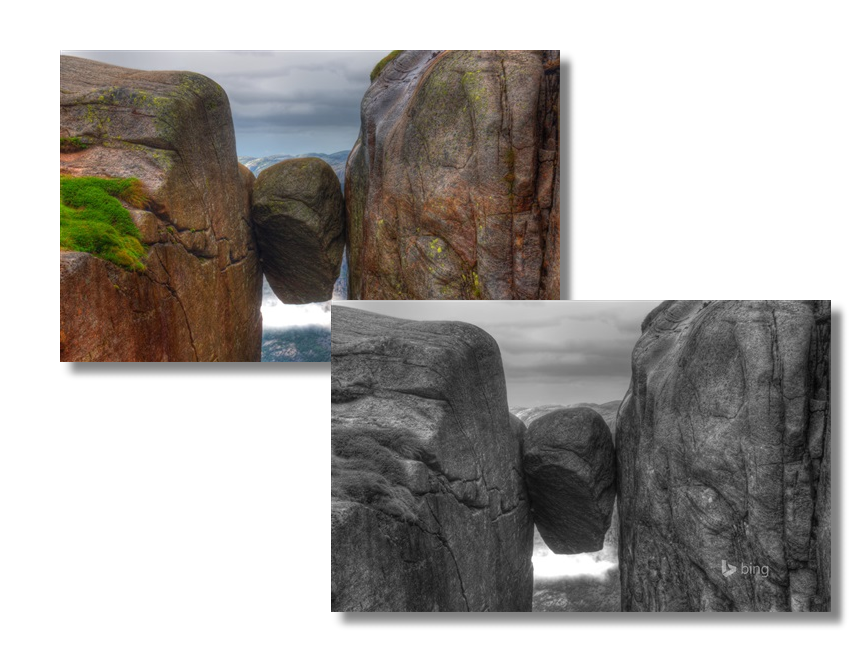 Resize 
Gamma
Contrast
Brightness 
Grey scale
Filters
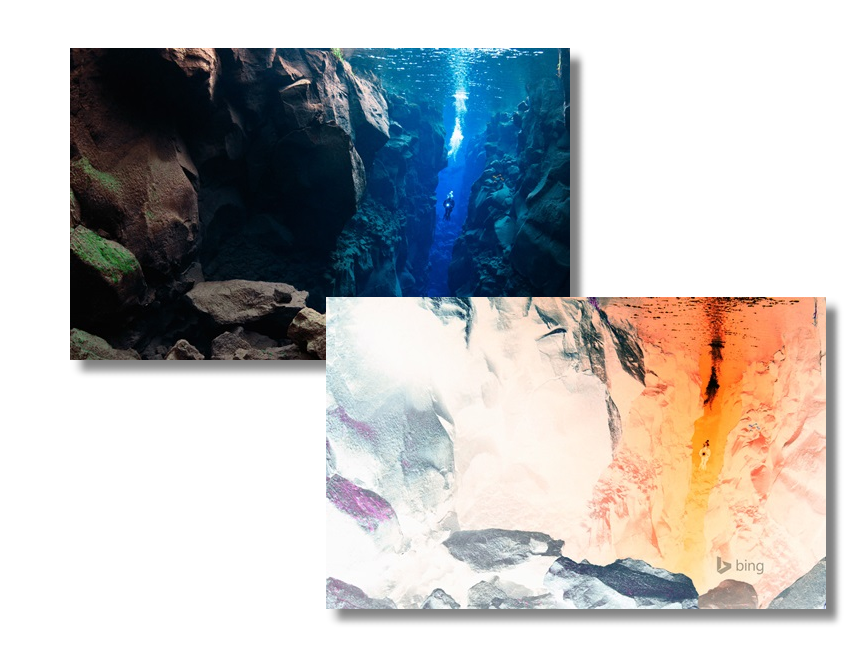 Resize 
Gamma
Contrast
Brightness 
Grey scale
Invert
Filters
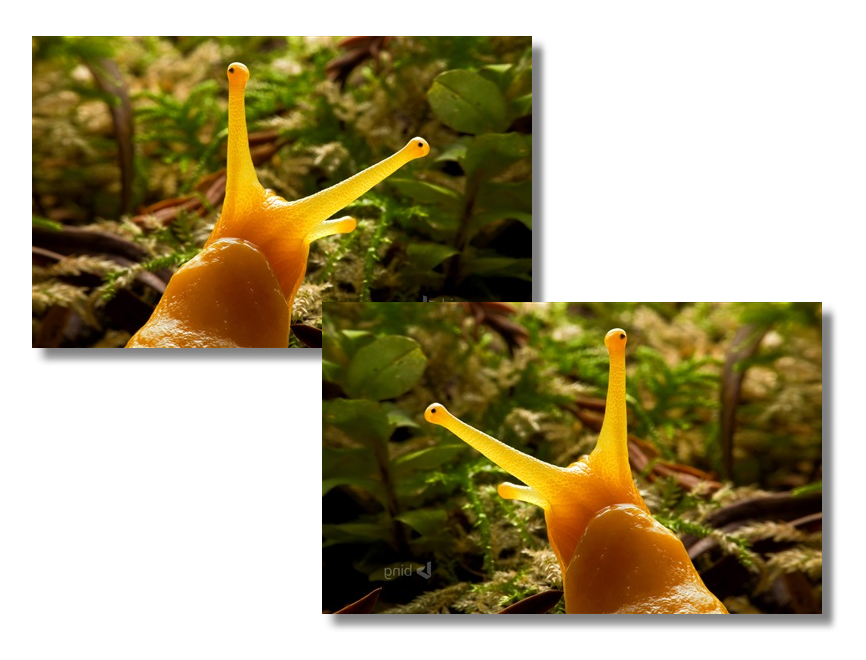 Resize 
Gamma
Contrast
Brightness 
Grey scale
Invert
Rotate / Flip
Filters
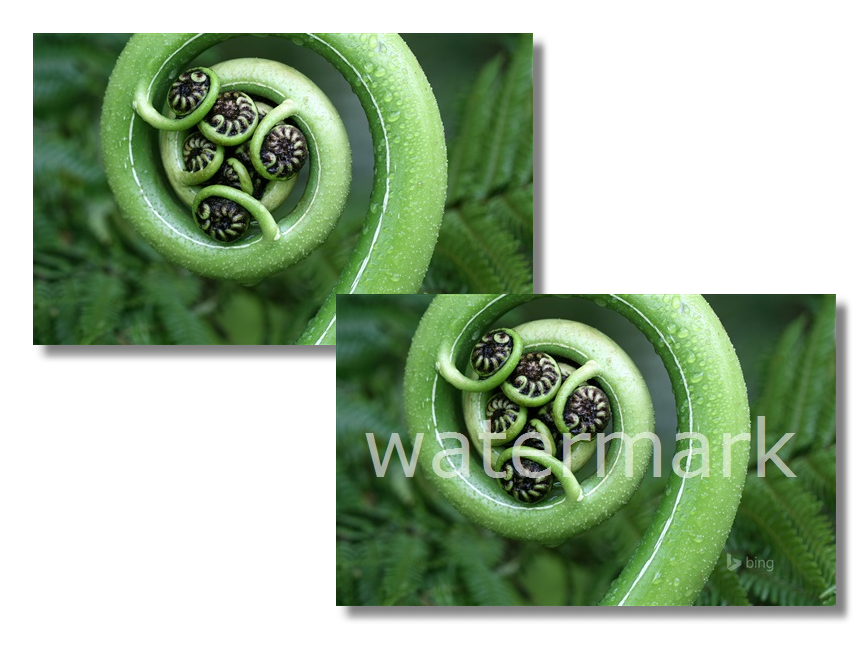 Resize 
Gamma
Contrast
Brightness 
Grey scale
Invert
Rotate / Flip
Watermark
Integration in DNN
Part of DNN in version 8 
ProfilePic generation
Redesign of architecture
Added security functions (brute force)
No counter, bar code, booking schedule, percentage as start images, but:
Extensibility ! Create your own start images !
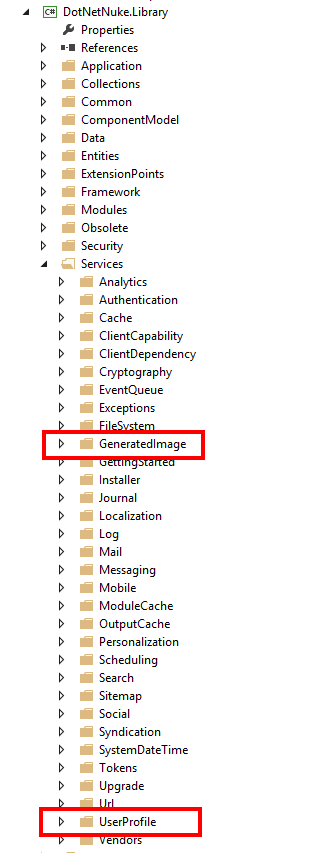 Namespace dnnImageHandler
located in DotNetNuke.Services
(as UserProfile picturehandler)
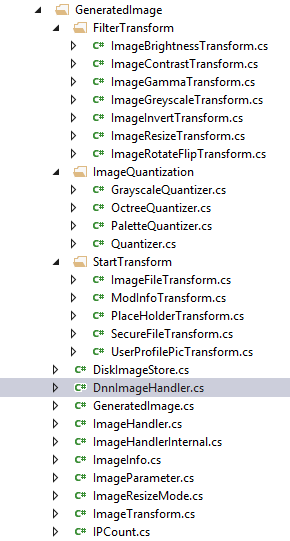 Internal structure
This is how it is organized …
Have a look at dnnImageHandler.cs !
Configuration
Entry in web.config appSettings:
<add key="DnnImageHandler" value="EnableIpCount=false; AllowStandalone=false; LogSecurity=true; AllowedDomains=mydomain.com,otherdomain.net; EnableServerCache=true; EnableClientCache=true;" />
Configuration (IPCount)
Configuration (Caching)
Configuration (Other)
DEMO !
Creating extensions
Tom needs a  thermometer display for his website marketing his beach resort asap!
Creating extensions
Googling for some clipart
Creating an extension
Creating extensions
Rule of three:
height / 450 = degree / 100 
=> height = degree / 100 * 450
objGraphics.FillEllipse(colorBrush, new Rectangle(1, 485, 82, 82));
int height = Convert.ToInt32(( decimal) 450 / 100 * degree + 15);
objGraphics.FillRectangle(colorBrush, 24, 490 - height, 40, height);
Creating extensions
Coding !
Creating extensions
Tom is happy now, hope you too!
Thanks for listening !
Blog: www.bitboxx.net
Email: info@bitboxx.net 
Twitter: weggetor